Paying For Performances(P4P)    Odisha Initiatives
Background
Milestones
2005-06
2008-09
2014-15
PMU Inducted
P4P System introduced
P4P System Strengthened
This system was introduced in 2008-09 &  continuously improving since then with introduction various initiatives.
P4P propels higher performance in a cyclical process & a   key strategy for improving capacity of HRH. 
It is applicable for both Clinical & Programme management  HR.
P4P system for PMU is exclusively focused of this  Discussion
Rationalisation of HR
Blended Payment System
Performance Ranking & Grading
Incentives /Disincentives
Career Progression
Welfare Measures
Comprehensive Package of  P4P System
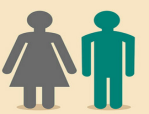 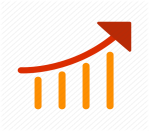 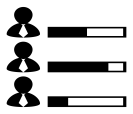 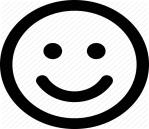 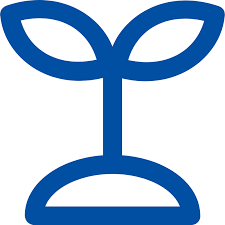 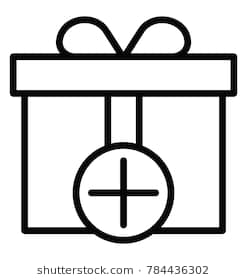 Rationalisation of HR
Prior to 2014-15 there were more than 13 slabs of Hierarchy with many variations in remuneration.
 All the positions were brought under seven slabs  which were designed with distinct levels of  qualification, experience, responsibility and level of posting.
All the newly created positions are also fitted in into this structure
State level HR Committee headed by MD decides such placement of positions in respective Slabs.
Rationalisation of  HR
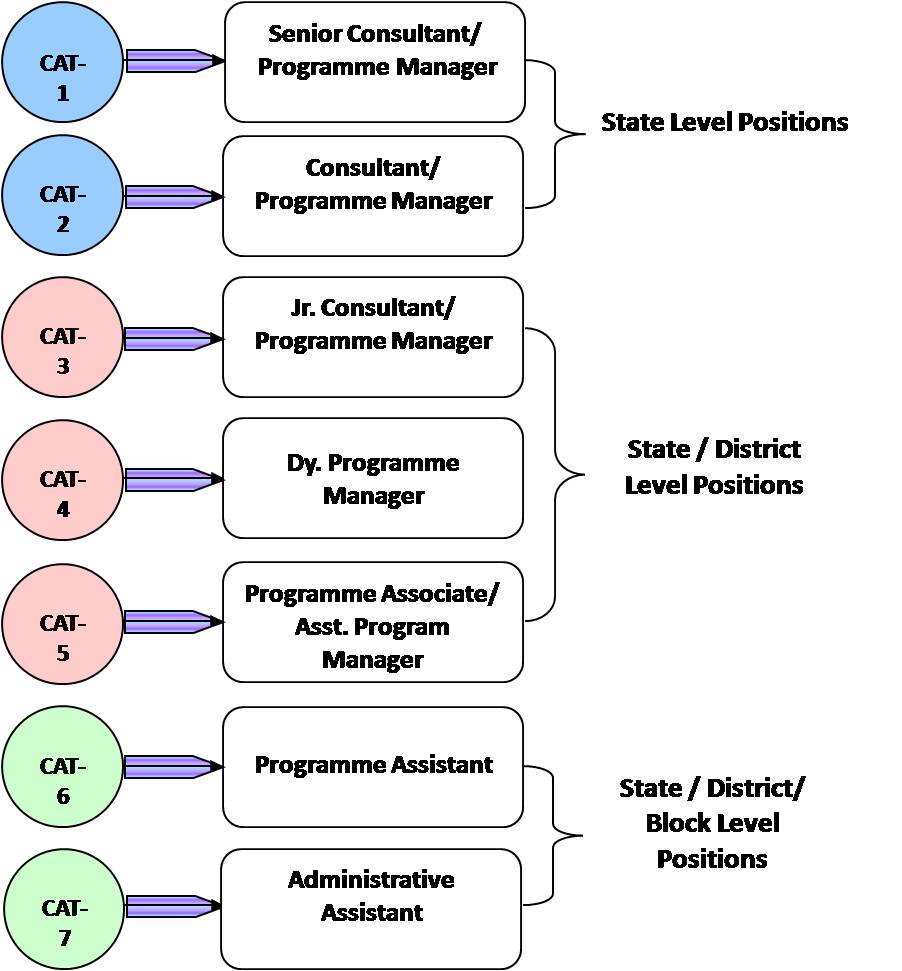 Hierarchical Structure- Seven  (7) defined  slabs.
All the manpower of parallel programmes  (including DCP & NCD) were  brought under this structure.
Blended Payment System
Base Remuneration
PI (Variable)
20%
+Annual Increment
PI (Fixed)
5%
+Performance Incentive (PI)
= Total Remuneration
Remuneration
75%
Performance Incentive under Blended Payment System
Fixed Performance Incentive 

Extent of incentive : 5%  of total Remuneration 
Eligibility Criteria   : At least 5 years experience in the system  & secured  score very good & above in three terms.

Variable Incentive 

Extent of incentive : 20% of total Remuneration
Eligibility Criteria: Individual Performance assessment  Report
Performance Appraisal
Assessment  Parameters : 
New PAR Format of 100 marks with CPI introduced.
Subjective Assessment carries 30 Marks 
 PIP linked CPI 70 marks. 
Core Performance Indicators (CPI) for each position defined.
CPIs are PIP linked Objectively verifiable indicators
Means of Verification  for  each CPI identified  (HMIS, FMR & other reporting)
Assessment  Authority : 
PAR flows through defined 3 layer reporting structure (Reporting, Reviewing, Accepting Authority).
The State Contract Renewal Committee and District Contract Renewal Committee act as grievance redressal forums.
Subjective Assessment Indicators on Management Traits
30%
70%
Objectively Verifiable Indicators
CPI – Examples
Outstanding
(> 80%)
Very Good
(70-79%)
Good
 (60-69%)
Average 
(50-59%)
Poor
 (< 50%)
Action:
Contract renewal/ Annual hike / Full PI (20% of the base remuneration)
Action:
Contract renewal/ Annual hike / 15% PI
Action:
Contract renewal/ Annual hike / No PI
Action:
Performance kept under observation for a period of 3 months/No Annual hike / No PI.
Action:
Non renewal of contract.
Performance Based Contract Management
Career Progression
In house  Recruitment 
Opportunity for vertical growth 
Retention of experienced and better performing staff
State level committee decides on the positions to be opened up for entry of existing employees through in house recruitment
Sponsorship for  Courses for Capacity Building –PGDHQM &  MPH
Incentive Package Under NHM Employees Welfare Fund
Death/ Permanent Disability
Rs. 3 lakhs
Max Rs. 6 Lakhs*
Partial Disability between (61%-80%)
Rs. 2.5 Lakhs
Partial Disability between (40%-60%)
Rs. 2 Lakhs
Reimbursement of Medical Expenses
Up to Rs.3 lakhs
Welfare Measures
NHM Employees Welfare Fund 
Funding from NHM availed
Nominal contributions collected from all employees under NHM for augmenting corpus fund.
Committee constituted at SPMU to examine & recommend payment.
Difficult Area Allowance
Annual Health Checkup of Employees above 40 years
Way Forward
Regularisation of Paramedics.
Seniority Allowances – 1% of  base remuneration of employee for each completed full term  of contractual services of 11 months.(Source of fund- State  Budget )
EPF for all employees under NHM with employees contribution limiting up to Rs.15,000/- per month 
Induction of management  personnel  under Public Health Cadre  
Online submission of PAR
Thank You